АЛЕКСЕЙ ПАНТЕЛЕЕВ «СҮЗ БИРДЕМ» ХИКӘЯСЕ
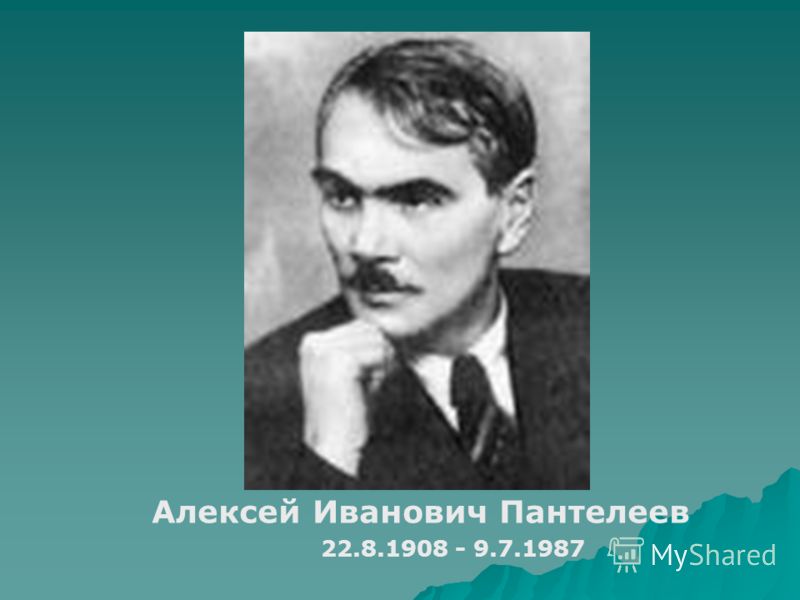 Үзен башка берәү белән алыштырганны көтә. Алыштырганчы постта торырга сүз биргән.
Хикәя герое – сүзендә тора торган ышанычлы малай. Посттан китсә антына, намусына хыянәт итәм дип уйлый.
Сакта торучы малай
1 нче вакыйганы “Сүз бирдем”, “Кечкенә солдат”, “Постта”, “Вәгъдә” дип атап була
1 нче өлешне 2 өлешкә бүлеп була
Сүзендә тормаган малайлар               Сүзендә торган малай


                             Бәйләнеш

                            каршылык
Әсәр герое – исемсез, сипкелле, кыска ыштан кигән гап – гади малай. Биргән сүзендә тора.
Икенче вакыйганың исеме – “Шатлык”, “Ярдәм”
Өлкәннәр малайның көченә сокланалар  һәм яраталар
Бәйләнеш
                    Соклану

                    Хис
                     
                  Ярату